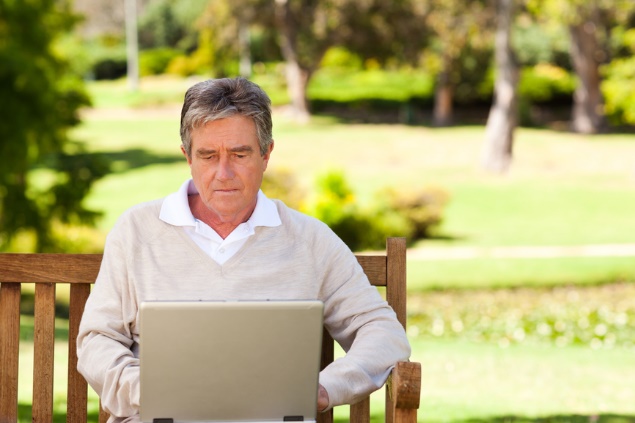 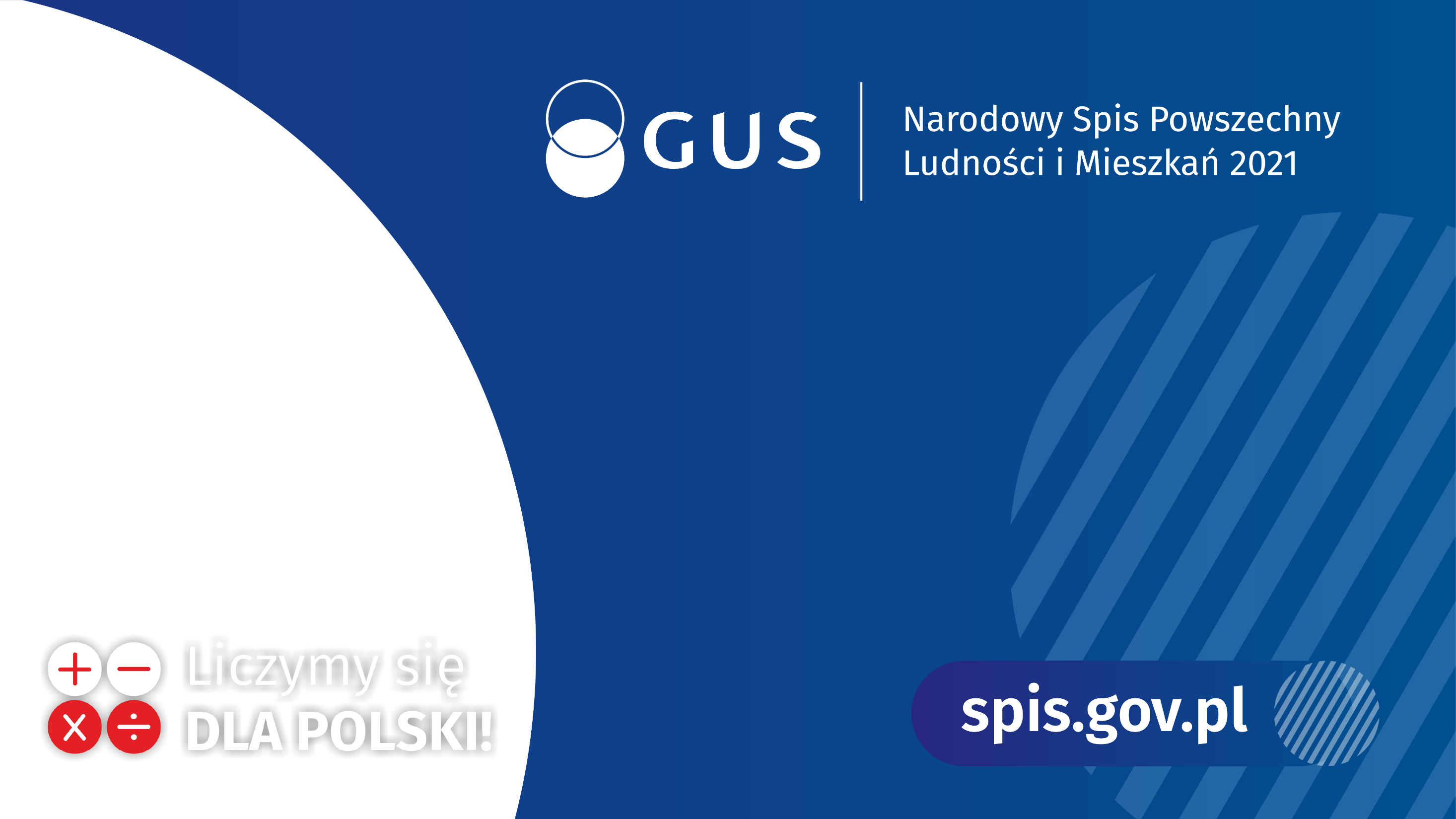 Ja już się spisałem/am przez Internet!
Teraz Twoja kolej!
Imię i Nazwisko
Funkcja (opcjonalnie)
Spisz się przez Internet!
Miejsce na zdjęcie
Wstaw obraz -> 
Przesuń na spód